Всё  ли ты знаешь о процедуре   ОГЭ?
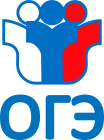 1. Сроки основного периода ОГЭ?
1.06.2024-25.06.2024
24.05.2024- 02.07.2024
25.05.2024-30.06.2024
Правильный ответ!!! Продолжай отвечать на вопросы!
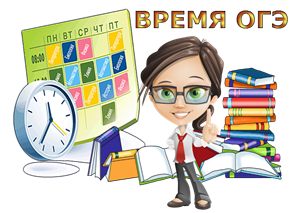 Ответ неверный.
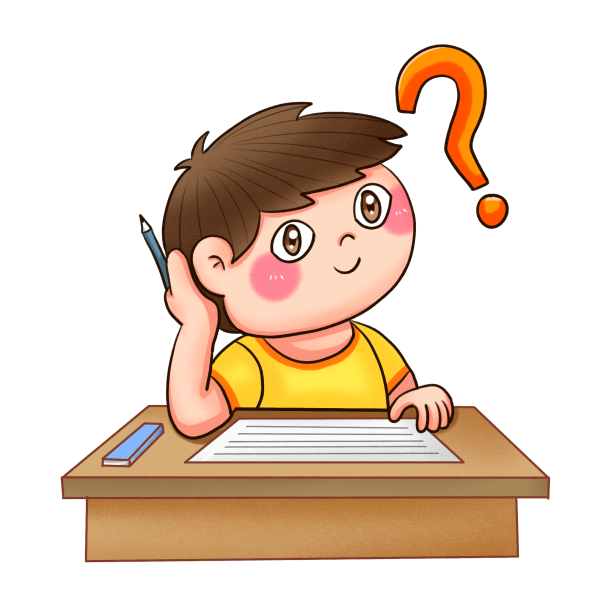 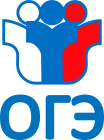 2. Какое минимальное количество предметов должен сдать выпускник 9 класса?
4
3
2
Правильный ответ!!! Продолжай отвечать на вопросы!
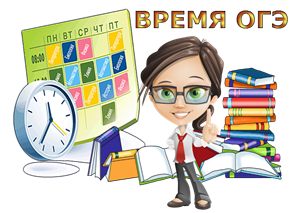 Ответ неверный.
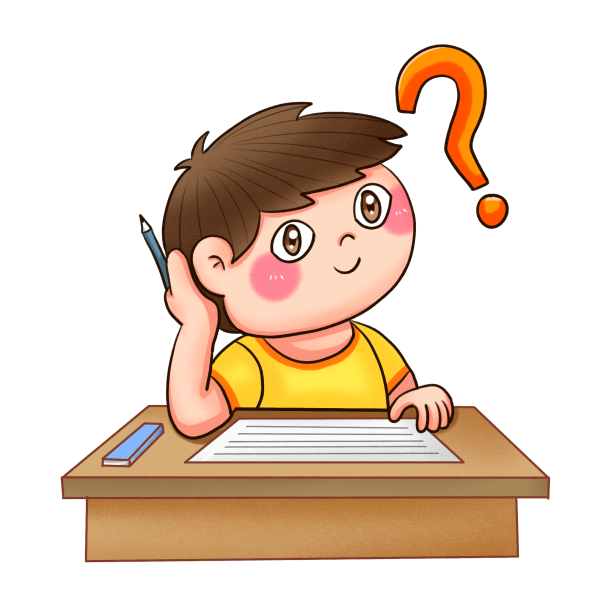 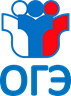 3. Какой предмет не допустим у выпускника в момент проведения ОГЭ?
Чёрной гелиевой ручкой
Мобильным телефоном
Материалом КИМ
Правильный ответ!!! Продолжай отвечать на вопросы!
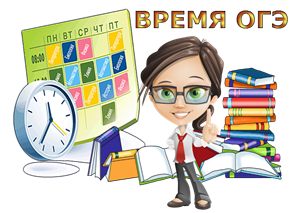 Ответ неверный.
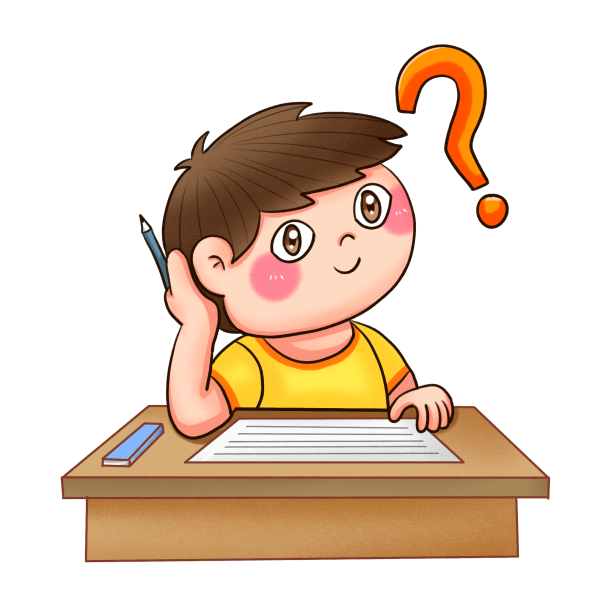 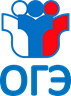 4. Продолжительность ОГЭ по математике?
3 часа 30 минут
3 часа
3 часа 55 минут
Правильный ответ!!! Продолжай отвечать на вопросы!
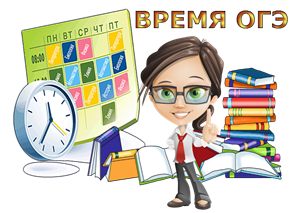 Ответ неверный.
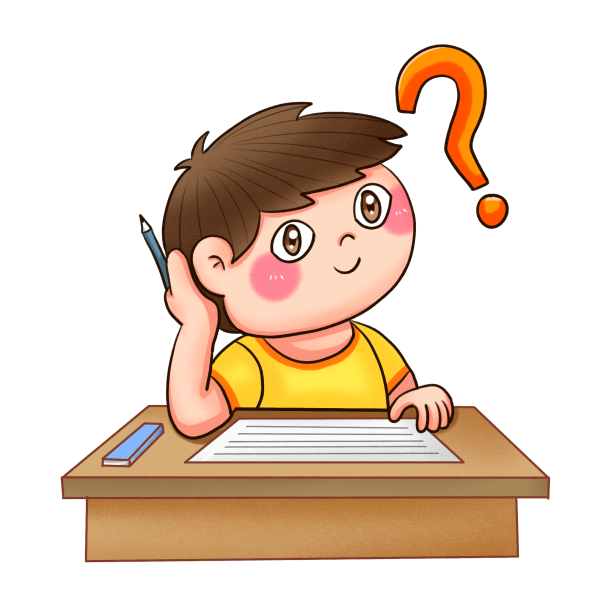 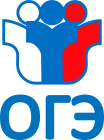 5. Продолжительность ОГЭ по русскому языку?
240 минут
235 минут
180 минут
Правильный ответ!!! Продолжай отвечать на вопросы!
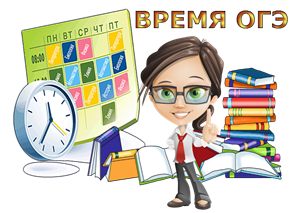 Ответ неверный.
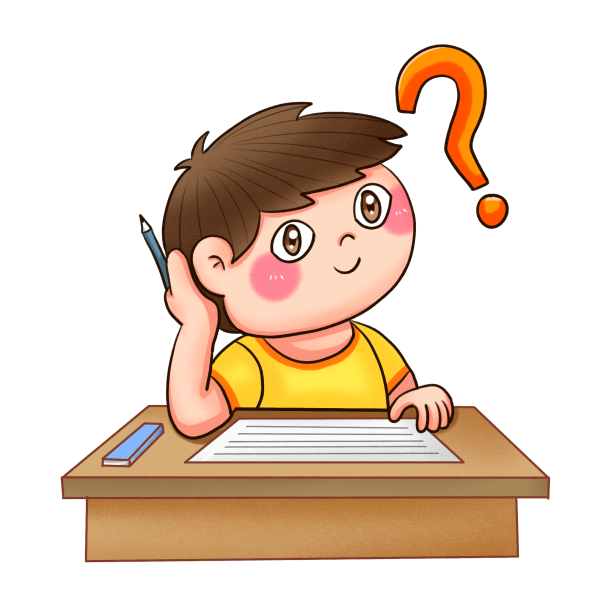 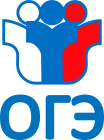 7. До какого числа можно поменять экзамены по выбору в 9 классе?
До 1 марта
До 1 февраля
До 1 апреля
Правильный ответ!!! Продолжай отвечать на вопросы!
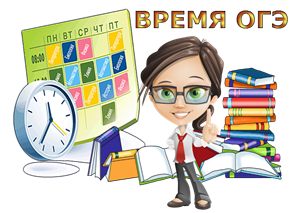 Ответ неверный.
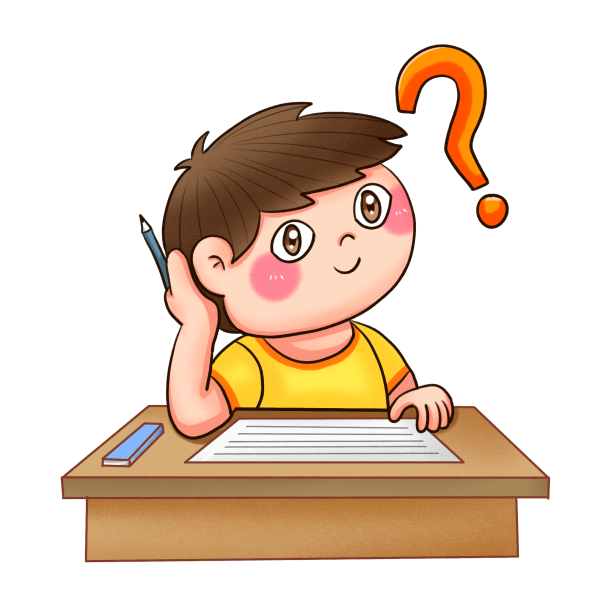 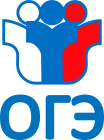 8. Когда подается апелляция о несогласии с результатами ГИА-9?
в течение 3-х рабочих дней после официального объявления индивидуальных результатов экзамена и ознакомления с ними участника ОГЭ.
в течение 2-х рабочих дней после официального объявления индивидуальных результатов экзамена и ознакомления с ними участника ОГЭ.
в течение 4-х рабочих дней после официального объявления индивидуальных результатов экзамена и ознакомления с ними участника ОГЭ.
Правильный ответ!!! Продолжай отвечать на вопросы!
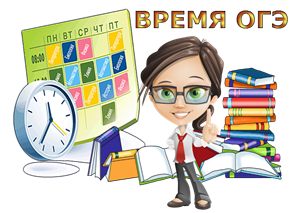 Ответ неверный.
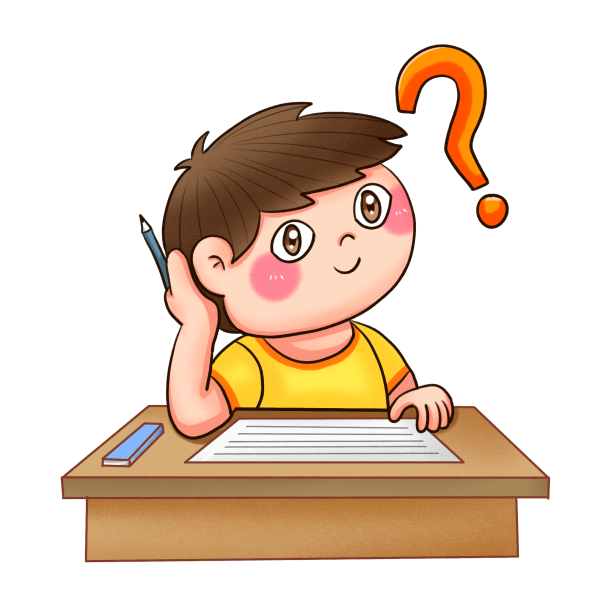 9. Начало экзаменов по всем предметам для девятиклассников?
9.00
10.00
9.30
Правильный ответ!!! Продолжай отвечать на вопросы!
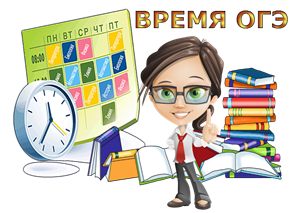 Ответ неверный.
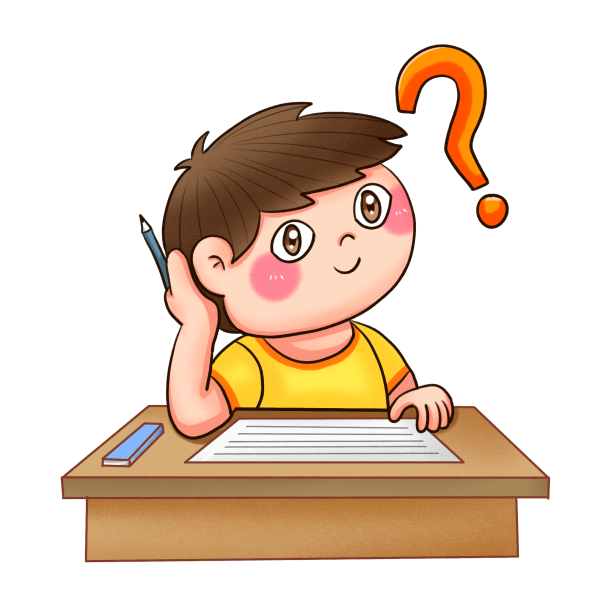 Советы выпускникам

Сдача экзамена - лишь одно из жизненных испытаний, многих из которых еще предстоит пройти. Не придавайте событию слишком высокую важность, чтобы не увеличивать волнение.

При правильном подходе экзамены могут служить средством самоутверждения и повышением личностной самооценки.

Заранее поставьте перед собой цель, которая Вам по силам. Никто не может всегда быть совершенным. Пусть достижения не всегда совпадают с идеалом, зато они Ваши личные.

Не стоит бояться ошибок. Известно, что не ошибается тот, кто ничего не делает.

Люди, настроенные на успех, добиваются в жизни гораздо больше, чем те, кто старается избегать неудач.Будьте уверены: каждому, кто учился в школе, по силам сдать ОГЭ. Все задания составлены на основе школьной программы. Подготовившись должным образом, Вы обязательно сдадите экзамен.
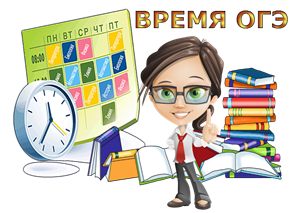